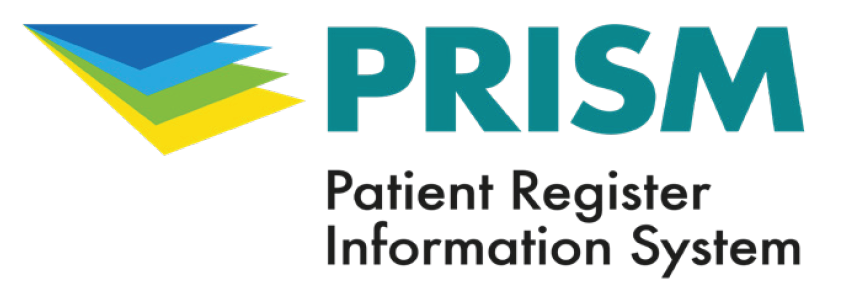 Digital Programme Update: December 2018
Dan Howard
Chief Information Officer
4 December 2018
Summary
Final stages of PRISM development
Good stakeholder engagement – clinics and EPRS suppliers
Data migration stage 1 going well, stage two has presented some challenges
Communications strategy ongoing
RITA (internal system to interrogate data) to be written in January
Will seek ‘Approval to proceed’ once development, user/performance testing, data migration validation checks all complete and satisfactory
Launch end-January
Planning ‘Choose a Fertility Clinic’ follow-on refresh work
PRISM / APIs development
Approaching end ‘view and edit’ and reporting
Then onto deletions, extended validation, revalidation and changing roles
‘Bug’ resolution ongoing
Good engagement with sector and EPRS suppliers
User Acceptance testing due to start early January
Data Migration
Stage 1 – Transfer of data
Excluding gamete movements – in excess of 99%

Stage 2 - Migrated data produces identical results as before
94 – 100% correct matches
Algorithm needed for CaFC and Gamete Movement (EggBatchID) challenging
EggBatchID links data and treatment cycles – needed to allow traceability of gamete movements
EggBatchID algorithm complete before launch and we are working on contingencies
Data Migration impact
Opening the Register requests 
Good match between data 
Bespoke systems and data - additional manual processes to be introduced e.g double checking against old register and clinics for 6 months
Sample of historic responses to be checked against migrated data
Structural changes
New register very different to old register – validation rules, relational database, logical structure
Can’t map directly across by moving data from box to box
Longitudinal linkages must be correct
PQs
Good match between live register and migrated data
Small amount of further work needed 
Our PQ responses always reflects evolutionary nature of our data over time
Choose a Fertility Clinic
Provides a performance view of clinics on our website including success rates
Data typically updated every 6 months
Last update 2 years ago 
Backlog of data to be checked by clinics following go live – closely supported by register team
Communication strategy to include system element and information element
Potential refresh of CaFC in autumn 2019
Validation rules means ‘right first time’ data in the future
Potential for much more frequent CaFC refresh and/or real-time reporting
Governance and financial
‘Approval to proceed’ during January 2019 based on risk assessment 
Reputational
Business 
Financial
Launch at end January 2019
Programme forecast - within capital budget of £500k
Any future significant issue between now and launch to be discussed between AGC chair and key staff
www.hfea.gov.uk